5기
POC제안내용
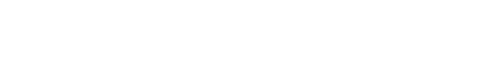 (과제안 타이틀)
PoC 과제안 상세소개
보유 기술/수행 역량
실행계획
PoC(실증)제안서
제안하고자 하는 PoC 과제에 간단명료한 설명; 이미지 및 도식화 사용 권장 PoC 과제를 달성하기 위해 필요 요건 및 성공 기준 설명
보유하고 있는 기술 및 주요 개발 내용 작성개발 단계 / 시제품 생산 / 상용화 준비 / 사업화 완료 4단계 중 선택하여 기재
진행 기간, 계획 별 주요 역할, 목적, 단계를 상세하게 작성
* 회색 표기된 글씨는 작성 가이드로, 제출시 삭제하여 주시고 1페이지내로 작성을 부탁드립니다. (제출시 PDF변환하여 제출 필수)